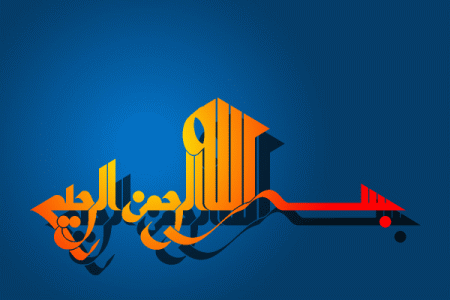 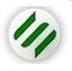 Role of Automation in Improving Boiling House Efficiency
Rashad Ehsan
GM(E & I)
Shakarganj Mills Limited
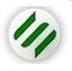 Expensive Automation ?
Sugar is being produced profitably without Automation

Highly Technically Skilled Staff is available with affordable cost

Hesitate to experiment themselves, Waiting for fruitful results
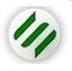 Benefits of Automation
Accurate Monitoring of Process Parameters

Efficient Control of Processes

On line Recording 

Historical Trending
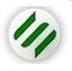 Benefits of Automation
Losses became apparent after automation and then can be eliminated

Helping to get desired results

Automation should pay for itself
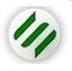 Why Optimization of Boiling House
50 - 60 % steam on cane 

70 % of Total Losses in Boiling House

Quality of Product

Reduced variations due to human error
Topics
Juice Stabilization System
Remelter Automation
Evaporator Automation
Refine melt clarifier Automation
Condensing System Automation
Batch Pan Automation
CV Pan Automation
VFD
Auto Bagging Machines
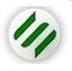 Juice Flow Stabilization
Raw Juice Flow Measurement
Raw Juice Tank Level
Heater Temperature Monitoring
pH of Clarifiers
Speed Regulation of chemicals at Clarifier
Milk of Lime Flow Control at Defecation
pH of Defecated Juice
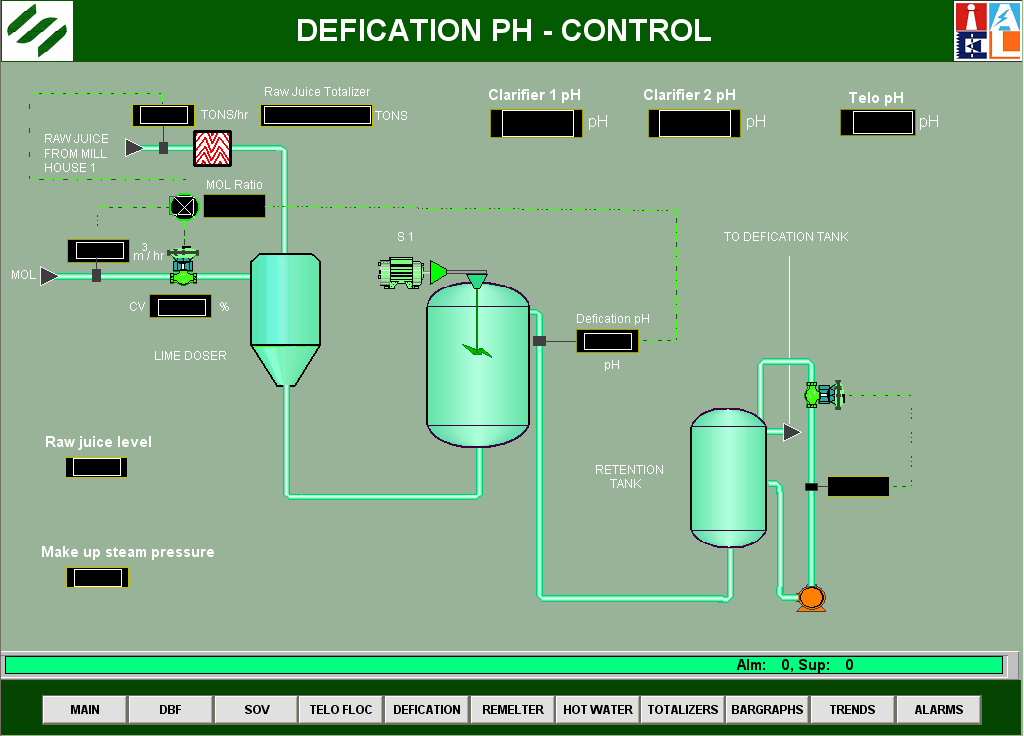 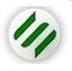 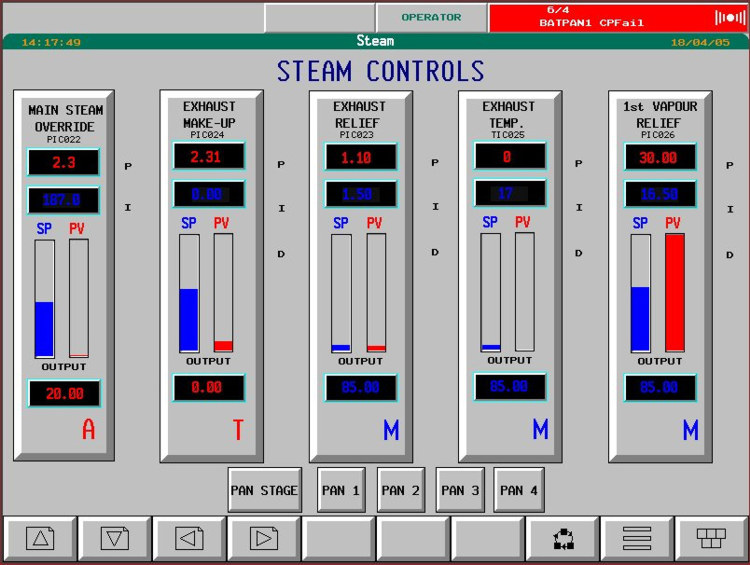 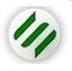 Benefits
Uniform Raw Juice Flow

Stable operation of Clarifier

Smooth Chemical dozing 

Effective heating of Juice in heaters

Better setting at clarifier leading to  improved quality of clear juice
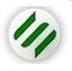 Benefits
Reduction of losses by minimizing recirculation juice in form of filtrate


Low brix of MOL cause more water to be evaporated at Evaporator Station so steam usage will be increased.

Smooth and Reduced Chemical Consumption
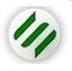 Remelter Automation
Remelter Brix Control

Remelter Temperature Control

Level Indications

Benefit
Steam reduction up to 1 % due to smooth operation
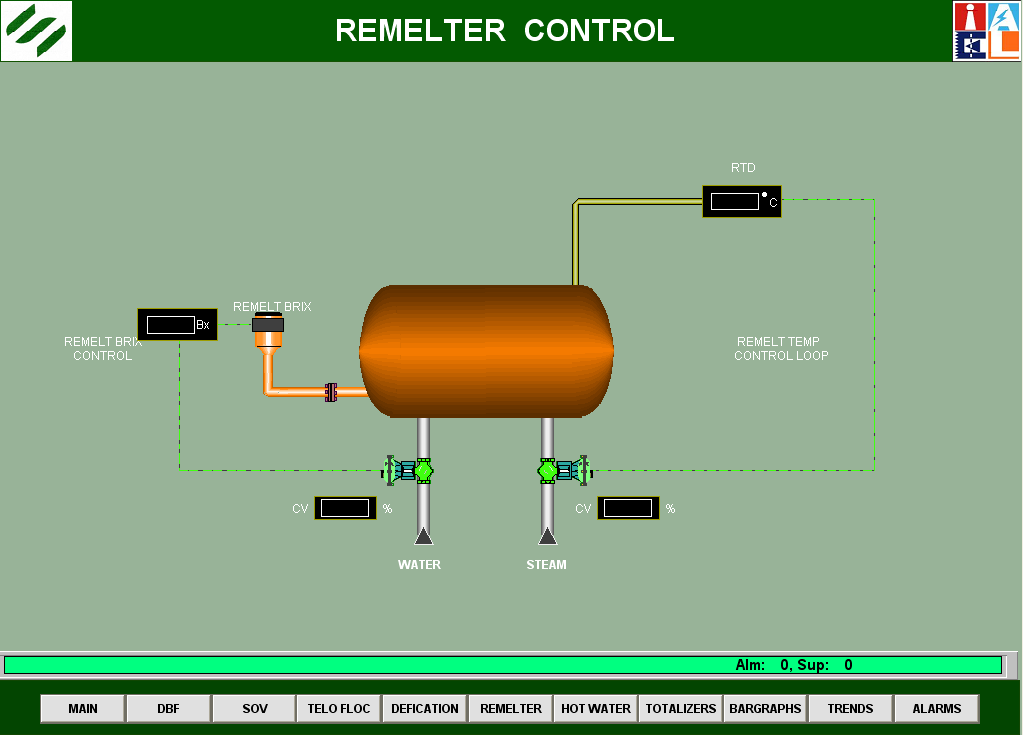 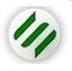 Evaporator Automation
Temperature of vapor space and calandrias
Pressure / Vacuum of bodies and calandrias
Vacuum in the last body
Pressure and temperature of exhaust steam
Level of Juice in each body
Brix of syrup
Flow of condensates from calandrias
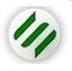 Evaporator Automation
Regulated feed to each vessel
Maintain level in bodies
Brix control
Consistent high syrup brix
Less scale formation due to even juice level 
Degree of superheat does not exceed 25 – 30C
Superheated steam has poor heat transfer rate
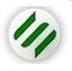 Evaporator Automation
Level in Evaporator bodies

Vessel 1			35 – 40 %
Vessel 2			25 %
Vessel 3 & 4		20 %
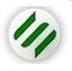 Evaporator Automation
In case low or high juice levels, the circulation is affected and rate of evaporation lowered and chance of entrainment increases

Vacuum in last body less than 625 – 650 mm
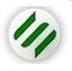 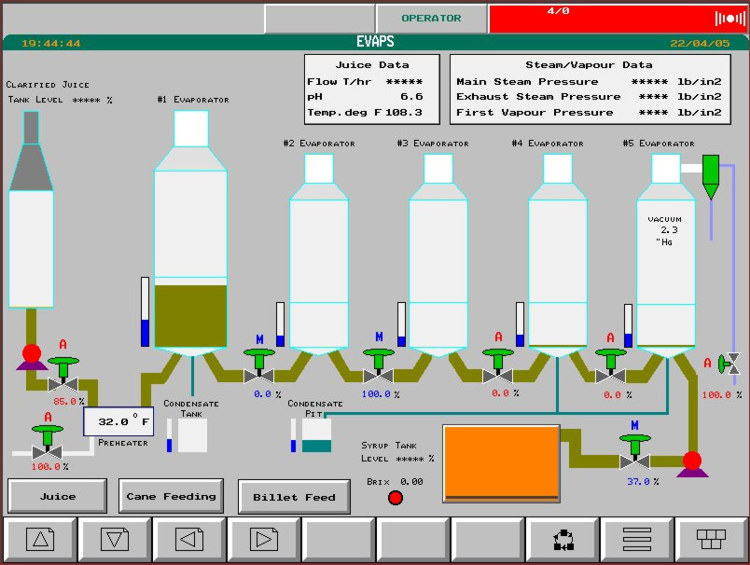 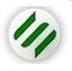 Refine Melt Clarification
Deep Bed Filters
Talo Clarifier

Benefits
Better Color Removal
Efficient Use of Chemicals
Consistant Results
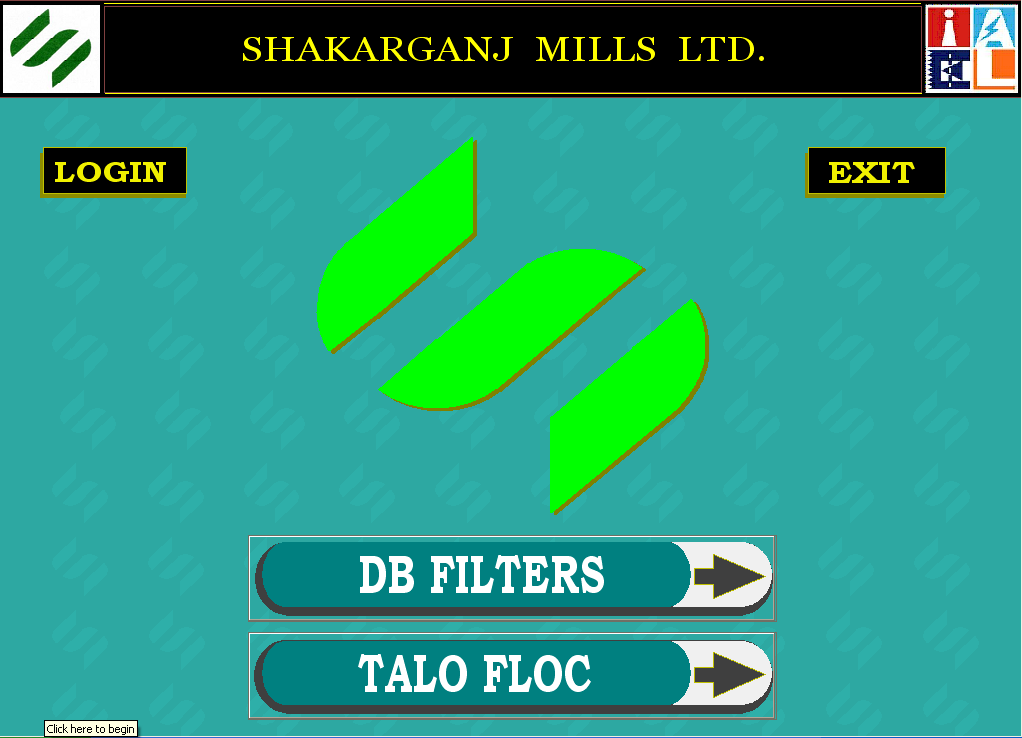 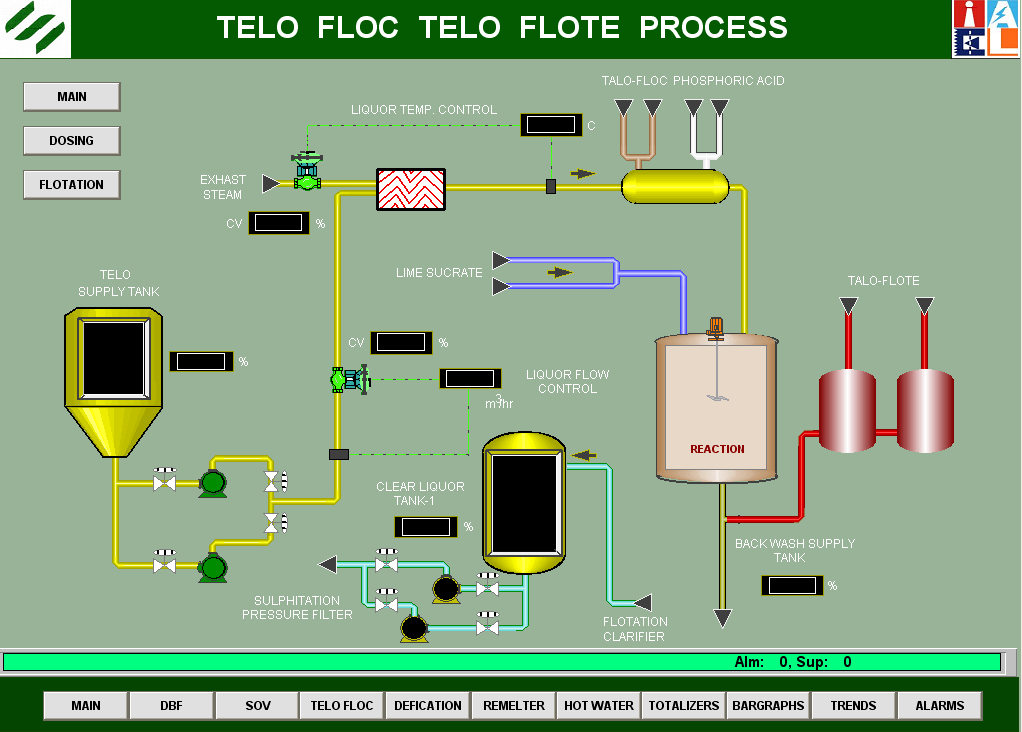 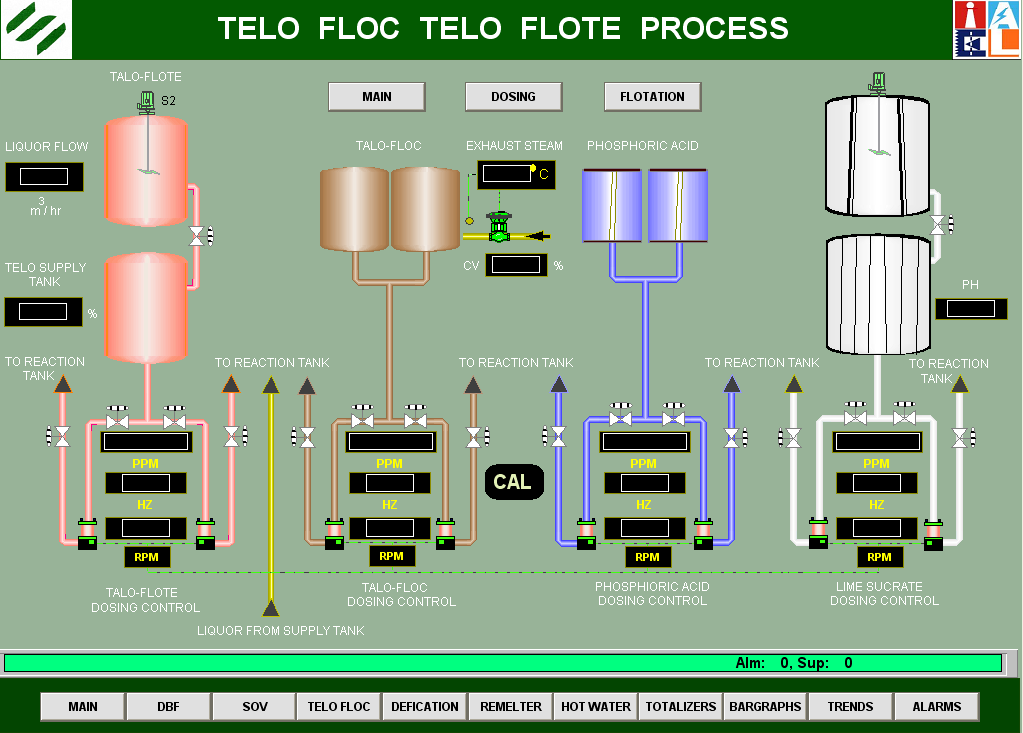 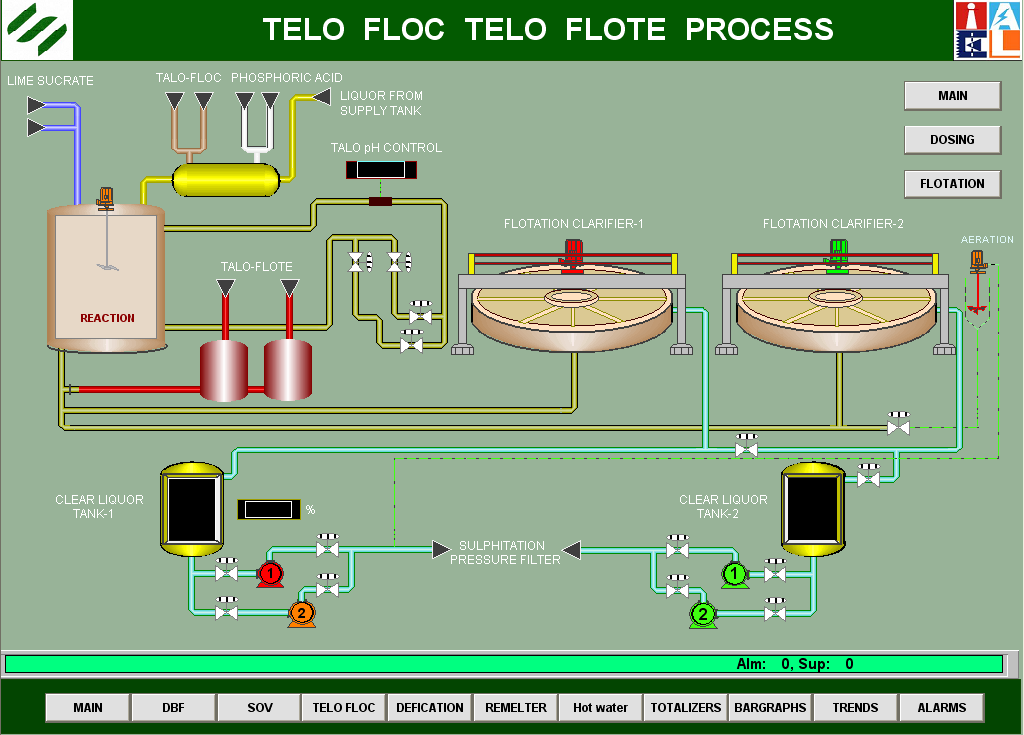 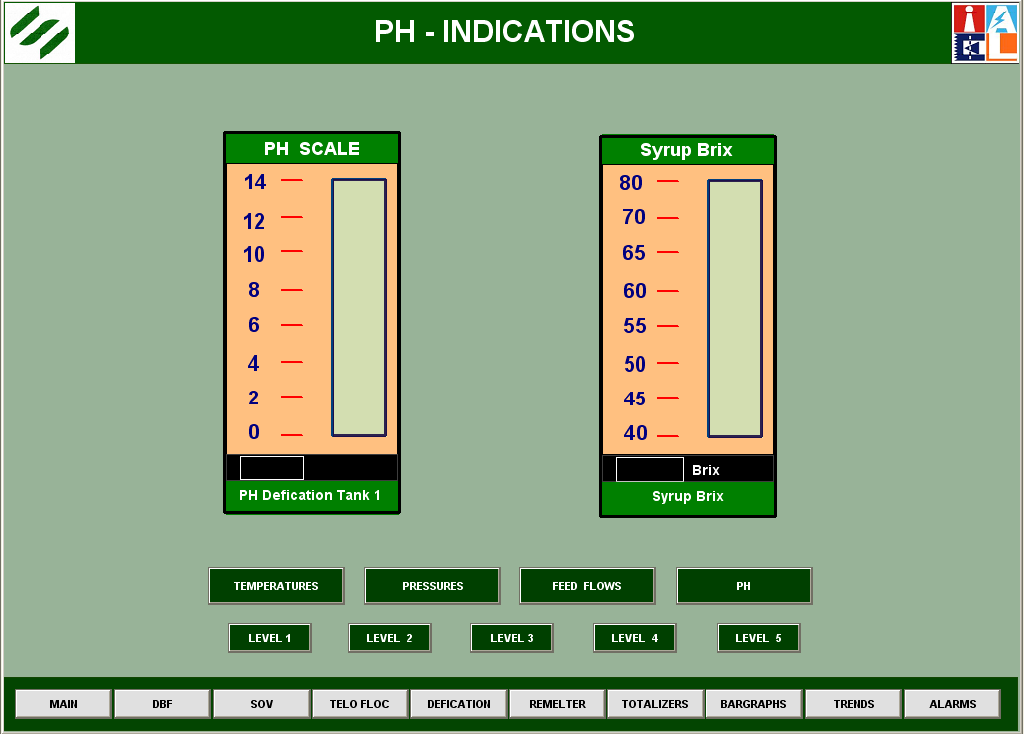 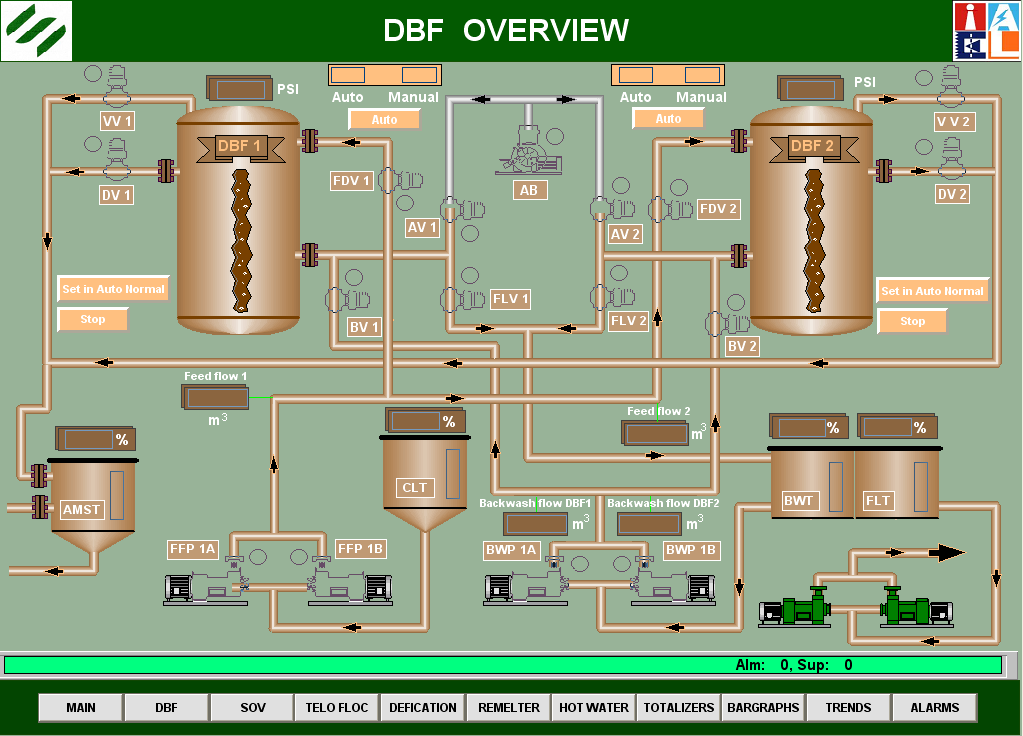 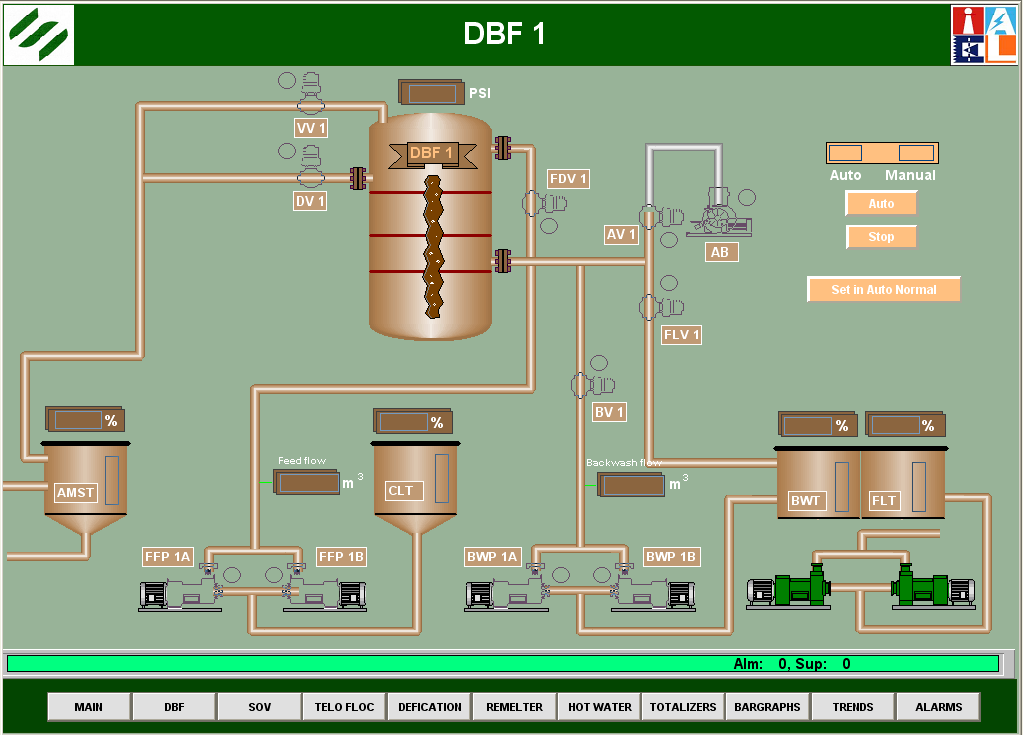 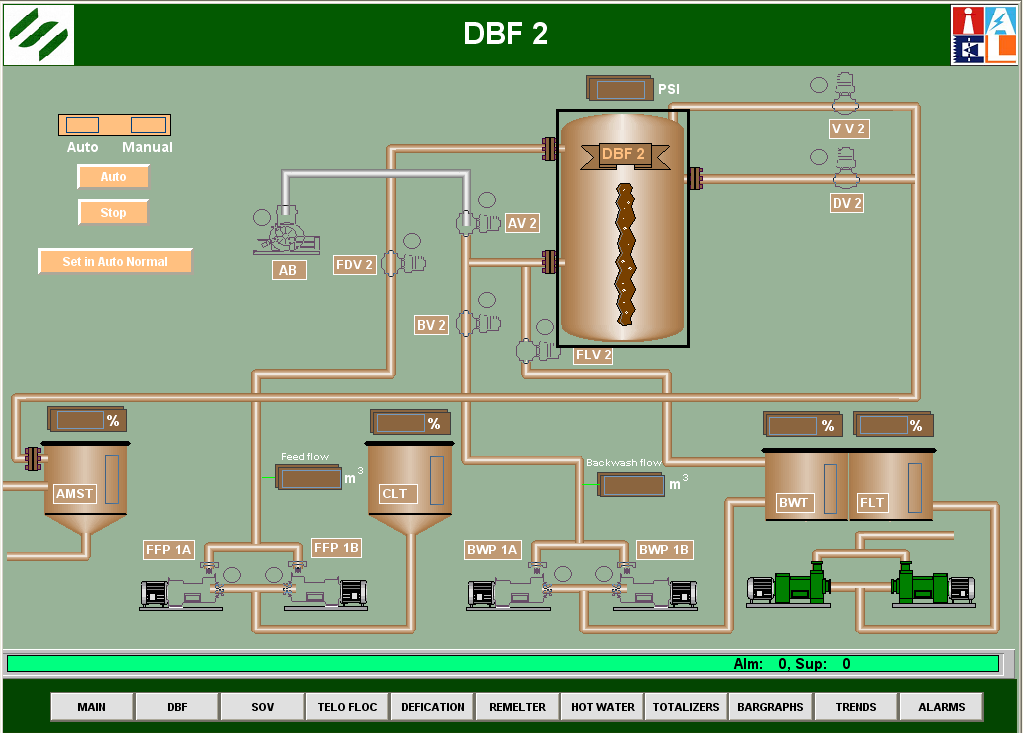 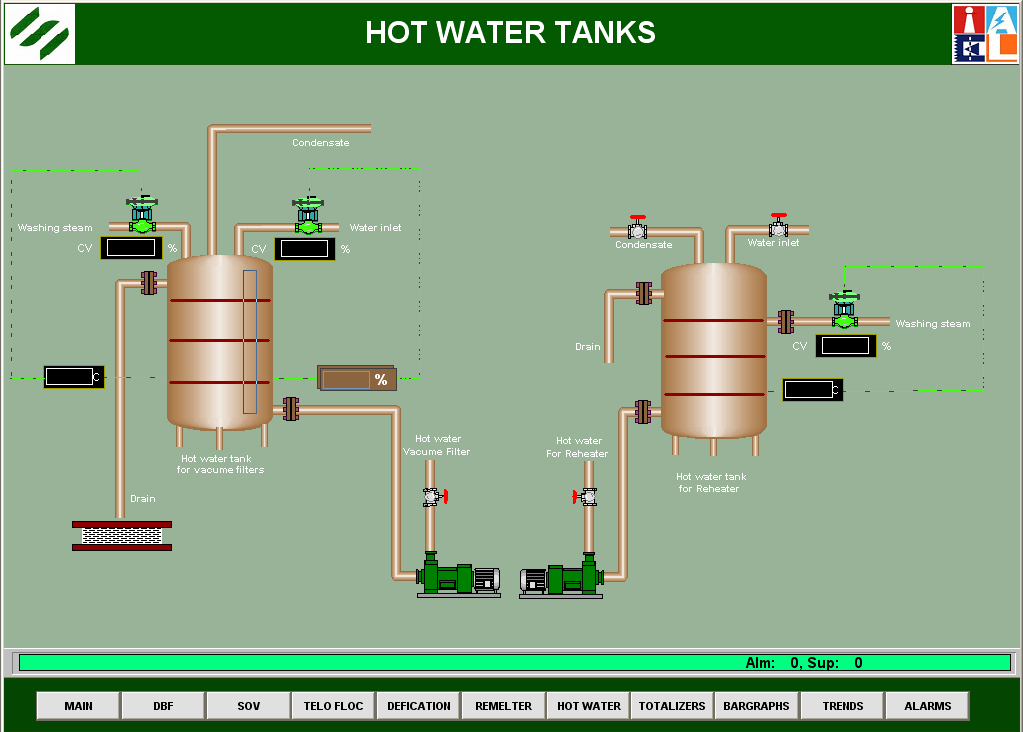 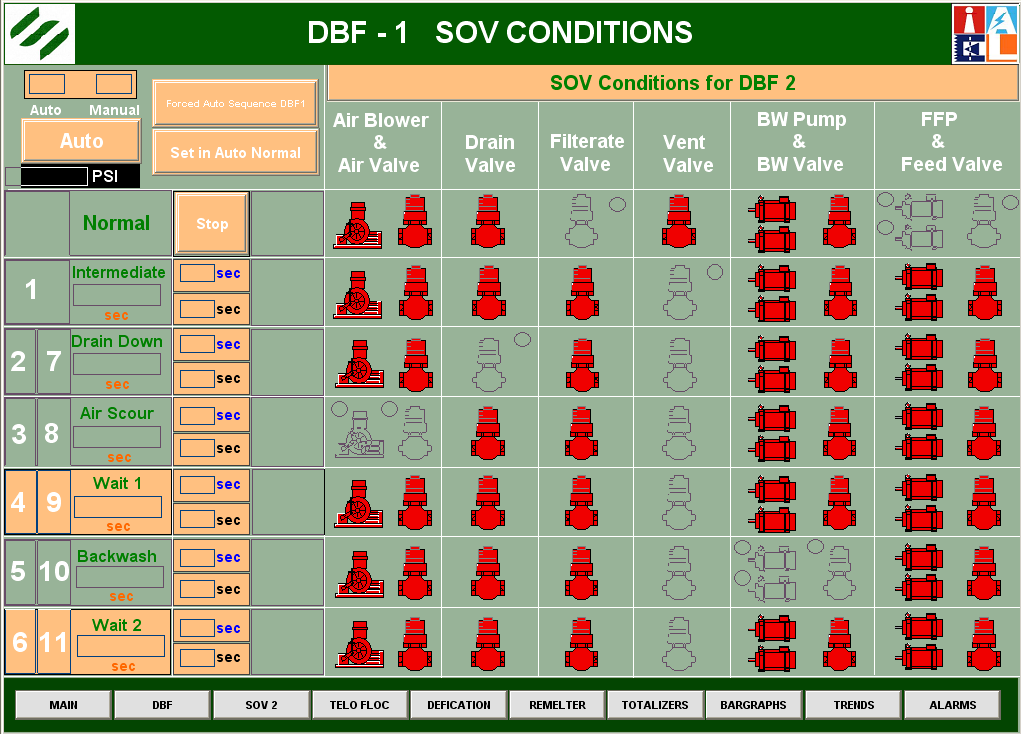 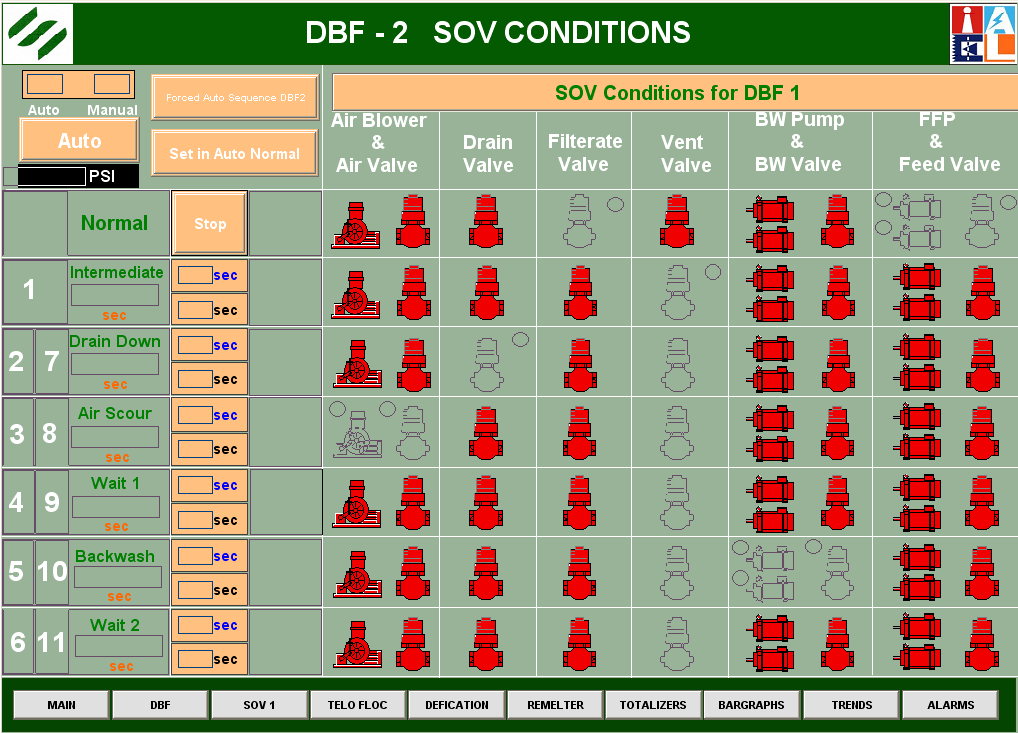 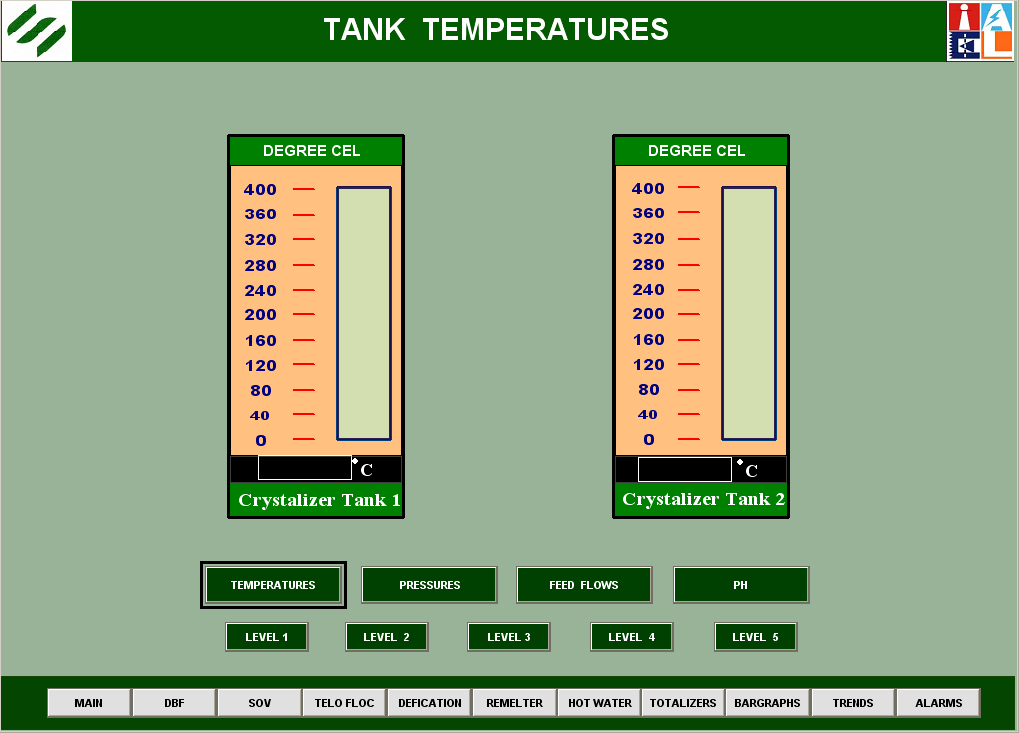 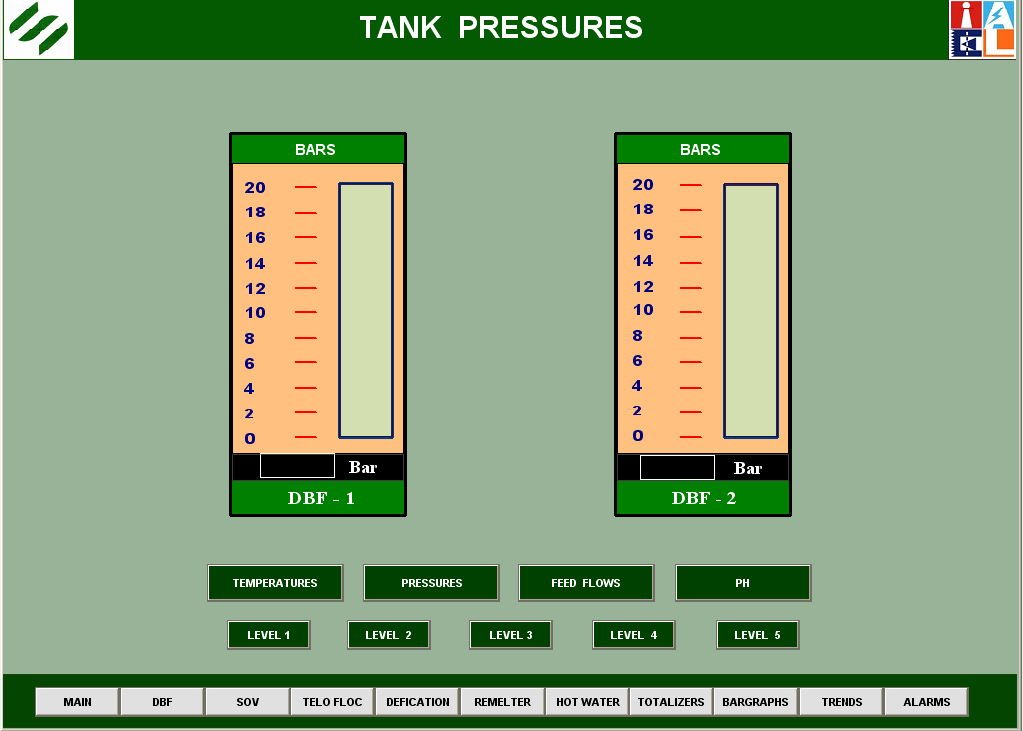 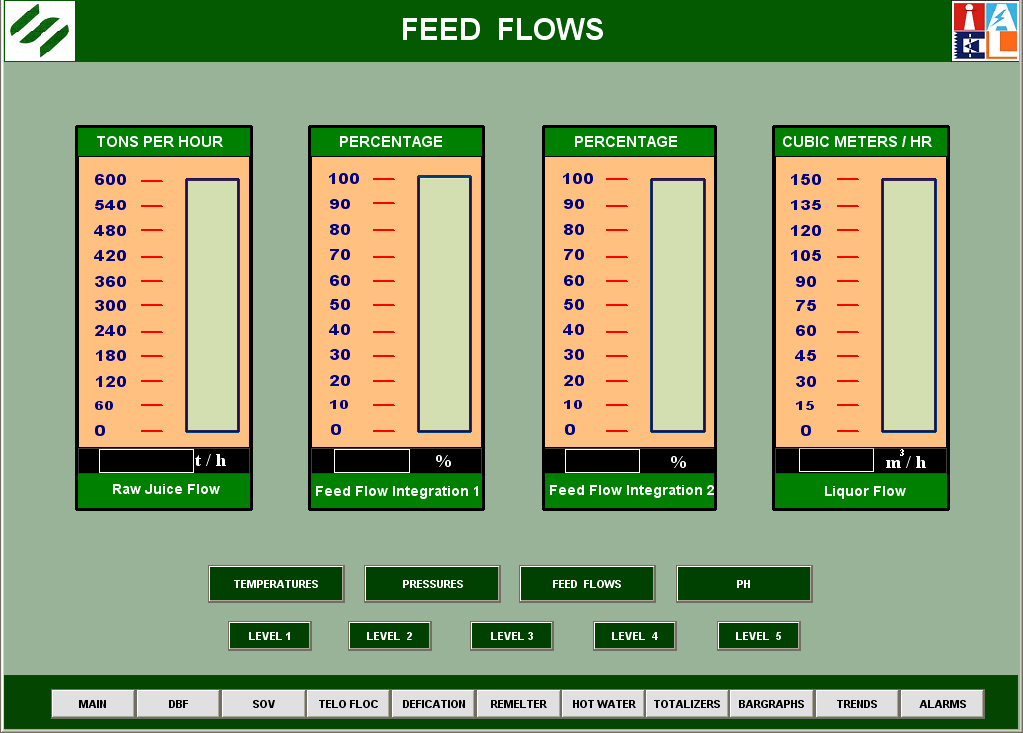 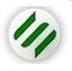 Condensing System Automation
Conventional System

In case of variable Load : 
Huge quantity of water circulation
High Electricity Consumption
Large number of equipment installation( Pumps, Motors)
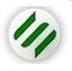 Condensing System Automation
Modern Condensing System
Economical use of water 
Energy reduction without effecting efficiency of condenser( i.e. almost 50 %)

Two Types
Nozzle Governing System using 
High Pressure Water controls Nozzle Operations

Single Entry Condensers
Nozzles being controlled by pneumatic pressure
No need of Spray Pumps
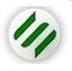 Why Batch Pan Automation
The boiling of Massecuite in Batch Pan is very critical operation.

Because the super saturation of boiling liquid inside the pan should be maintained within a very narrow range.


Ineffectiveness of operator to do so will leads to extra water drink to dissolve false grain.
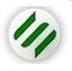 Batch Pan Automation
This will increase steam/vapor requirements

The curing time will also increased

For energy conservation such a laxity is not affordable.

The Automation of batch pan in inevitable to :

To maintain massecuite inside the Boiling Pan at a super saturation , in matastable zone.
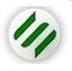 Batch Pan Automation
The measurement of brix of pan

Level of massecuite inside the pan monitored continuously

Feed liquor is controlled automatically.

Clalendria steam pressure is monitored and steam flow to pan is regulated.
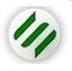 Batch Pan Automation
The operations like:
Selection of feed liquor, 
seed slurry feeding, 
Control of Vacuum, 
Vacuum breaking, 
Pan washing, Opening and closing of discharge valve can also be automated.
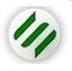 Batch Pan Automation
Disturbances like
No juice available
Mingler is full
Vacuum Breakdown
Can be handled well in automation
Leave 51 steps use one step automation
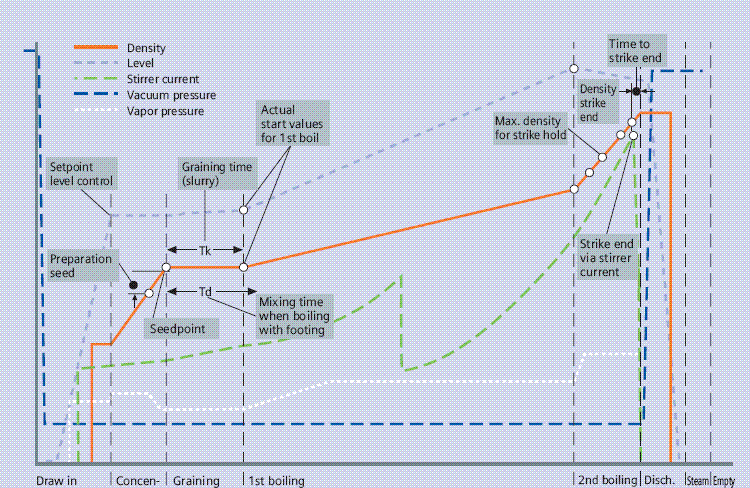 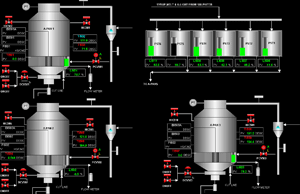 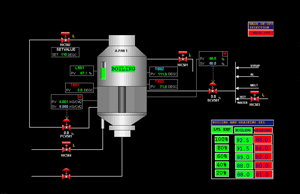 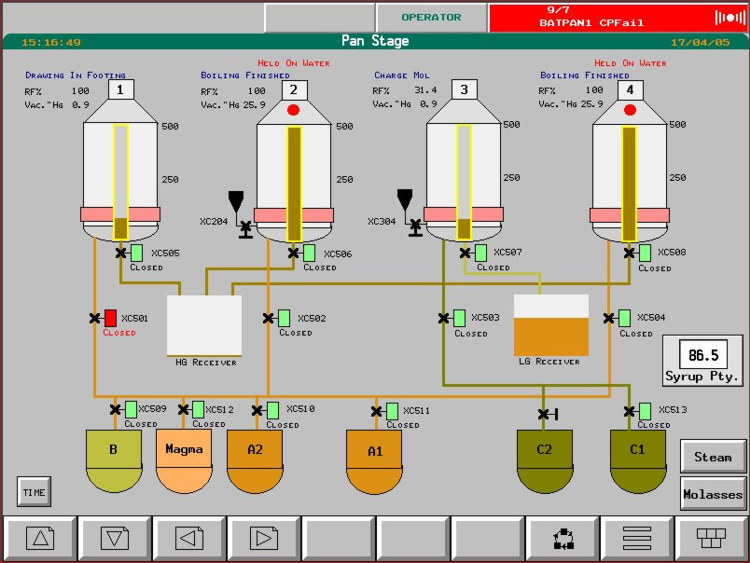 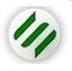 Batch Pan Automation Benefits
Reduction of boiling time  			20 – 30 %

Reduction of energy(steam, vacuum)  	20 - 30 %


Reduction of sucrose in final molasses 	1 – 2 %
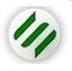 Benefits
Maximum amount of desired grain

Minimum contents of fine grain

Narrow range of crystal size

Easy operation even by not fully trained operators
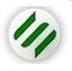 Continuous Vacuum Pan Automation
To monitor conductivity in each compartment 
To control liquor feed into each compartment.
To monitor and control total liquor feed rate to the pan
To control the seed magma feed to the pan
To monitor calendria pressure
To control steam flow to the pan
To control massecuite discharge w.r.t. level in last compartment.
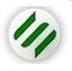 Continuous Vacuum Pan Automation
Brix Control
Vacuum Control
Steam Pressure Control
Maccecuite Flow Control
Seed Flow Control
Purity Control
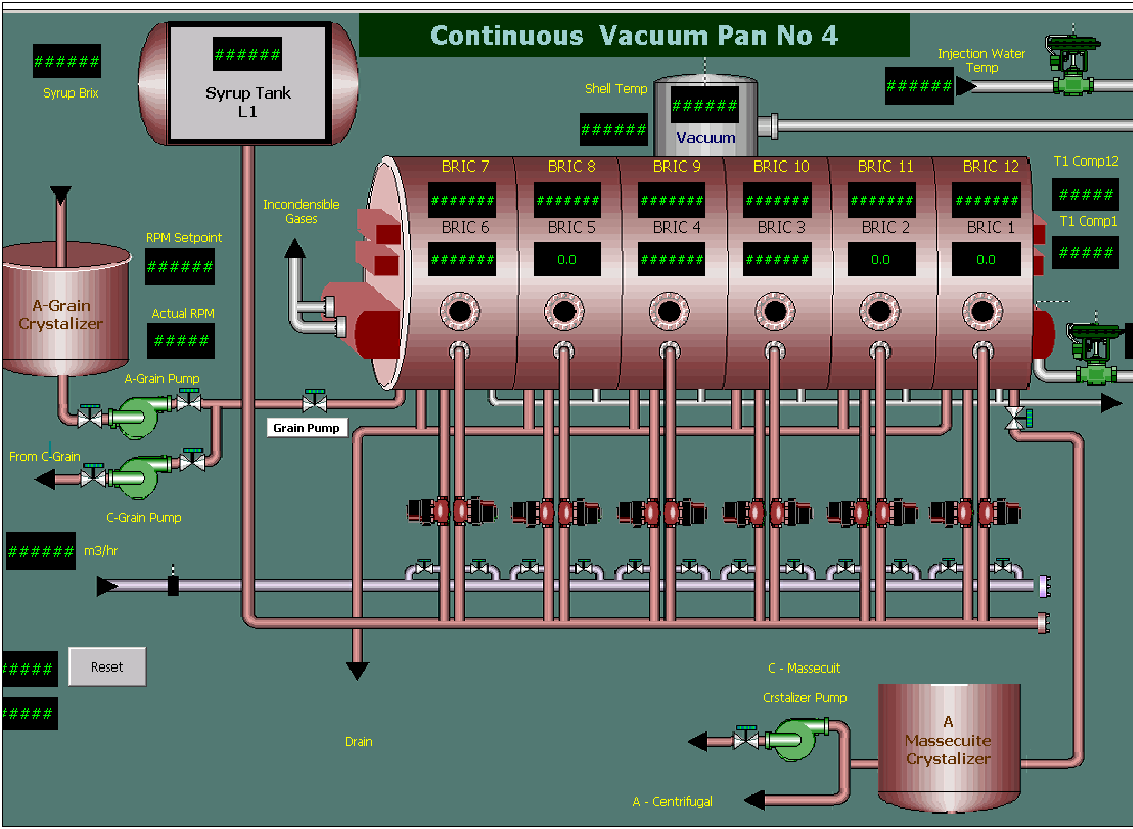 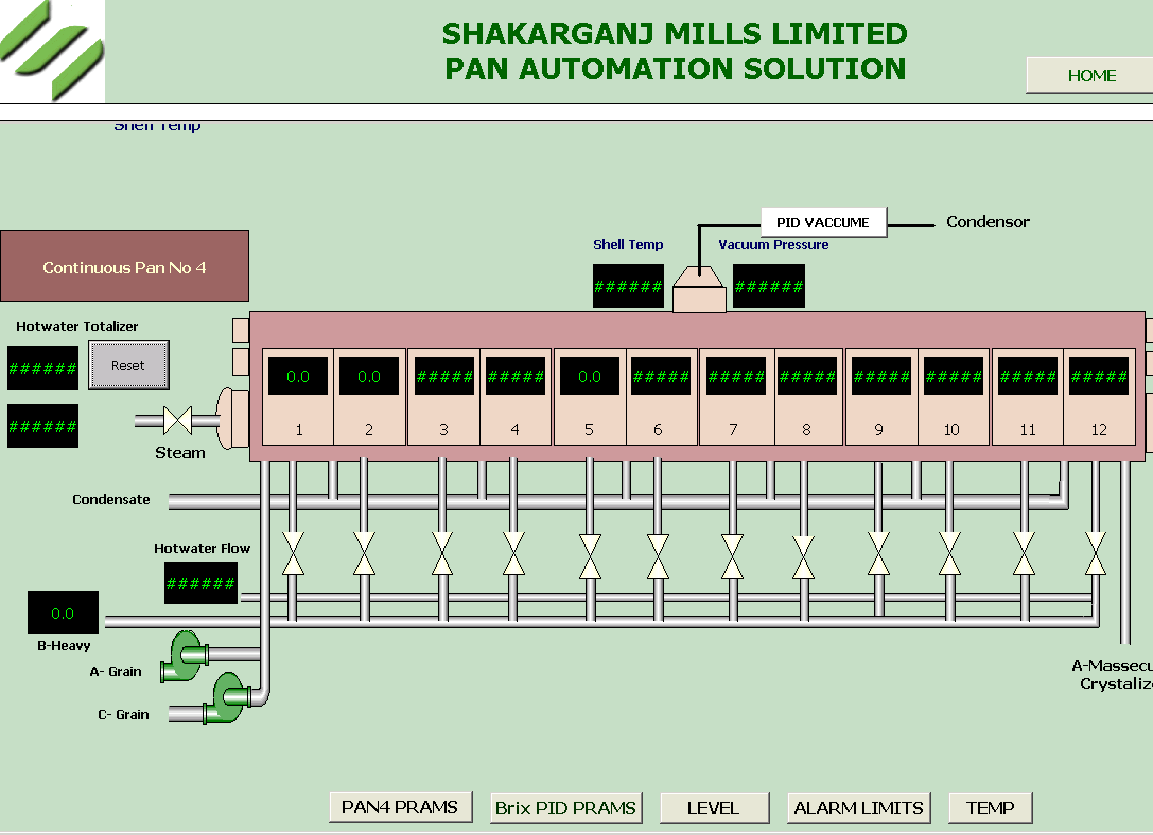 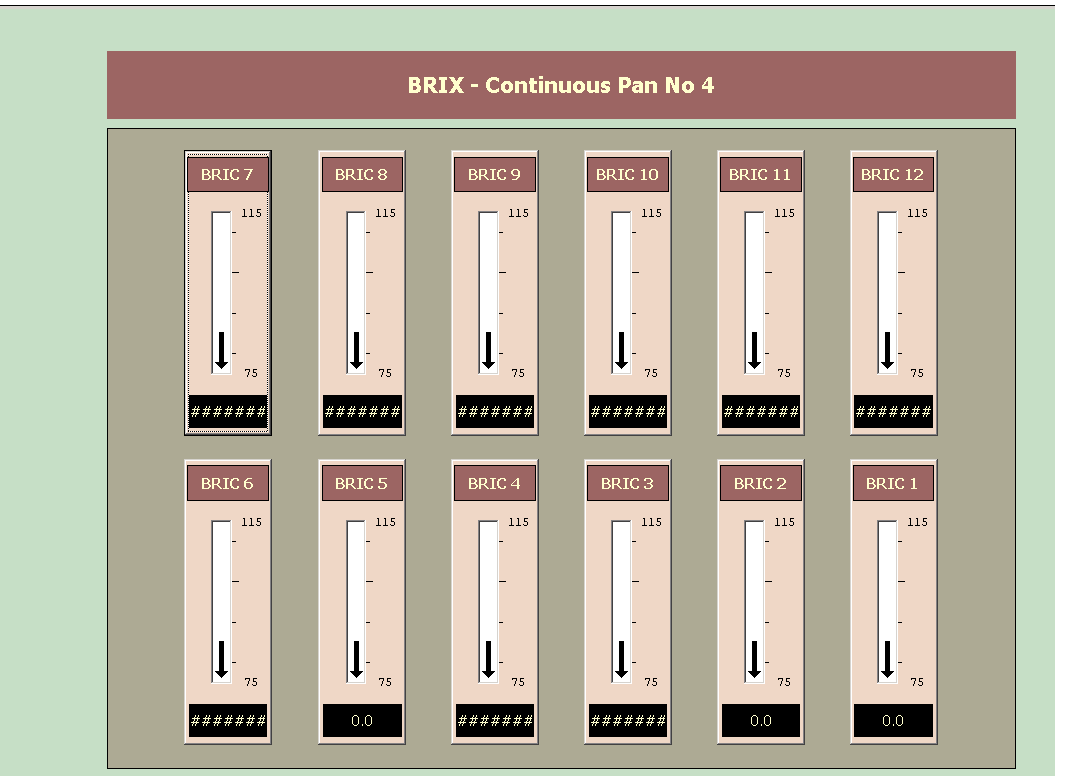 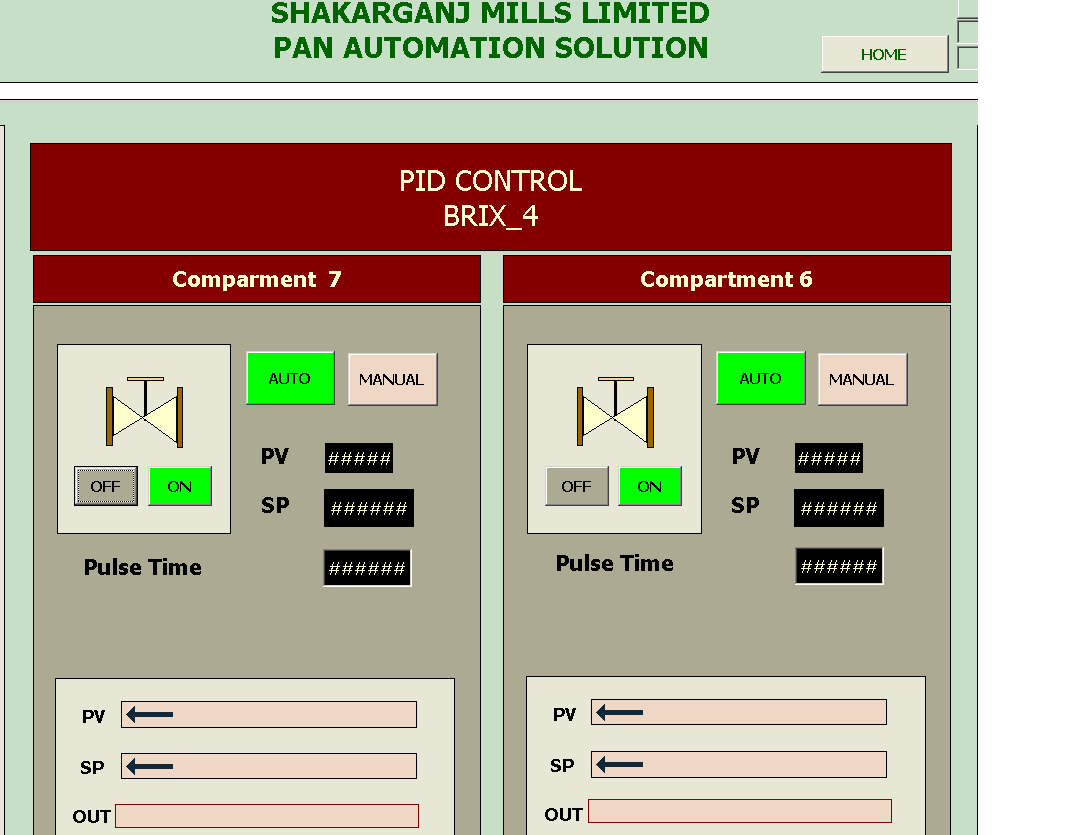 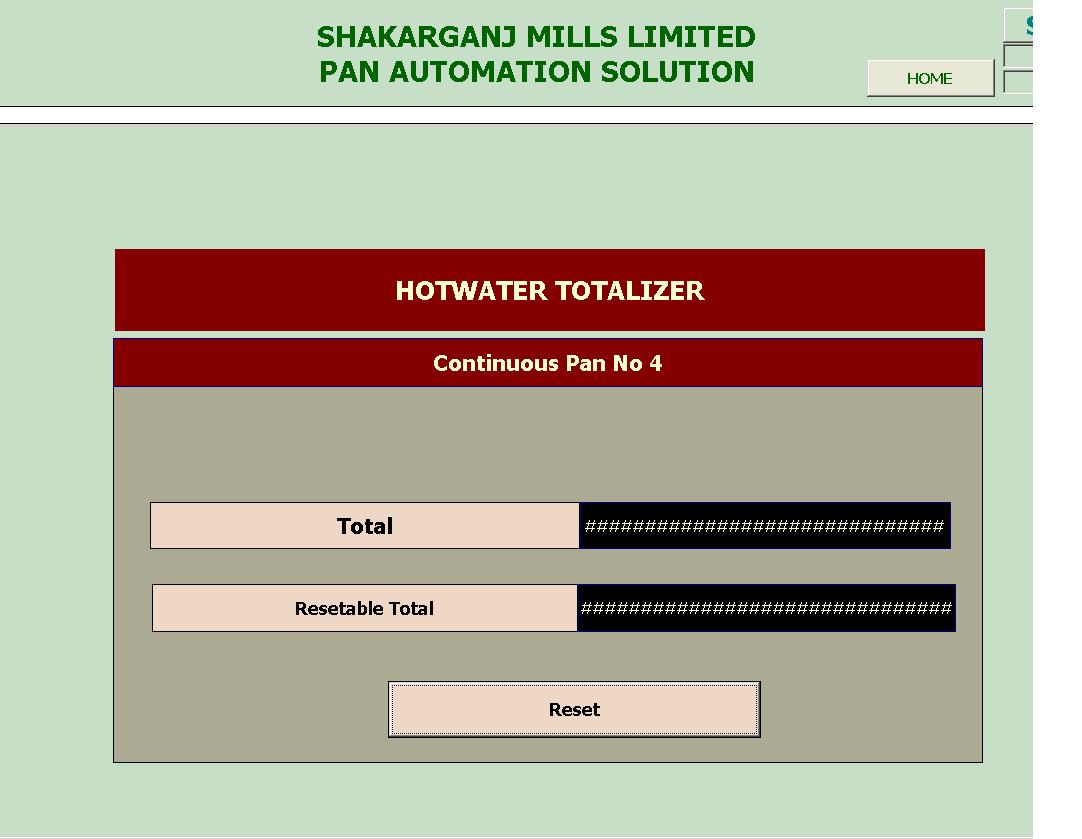 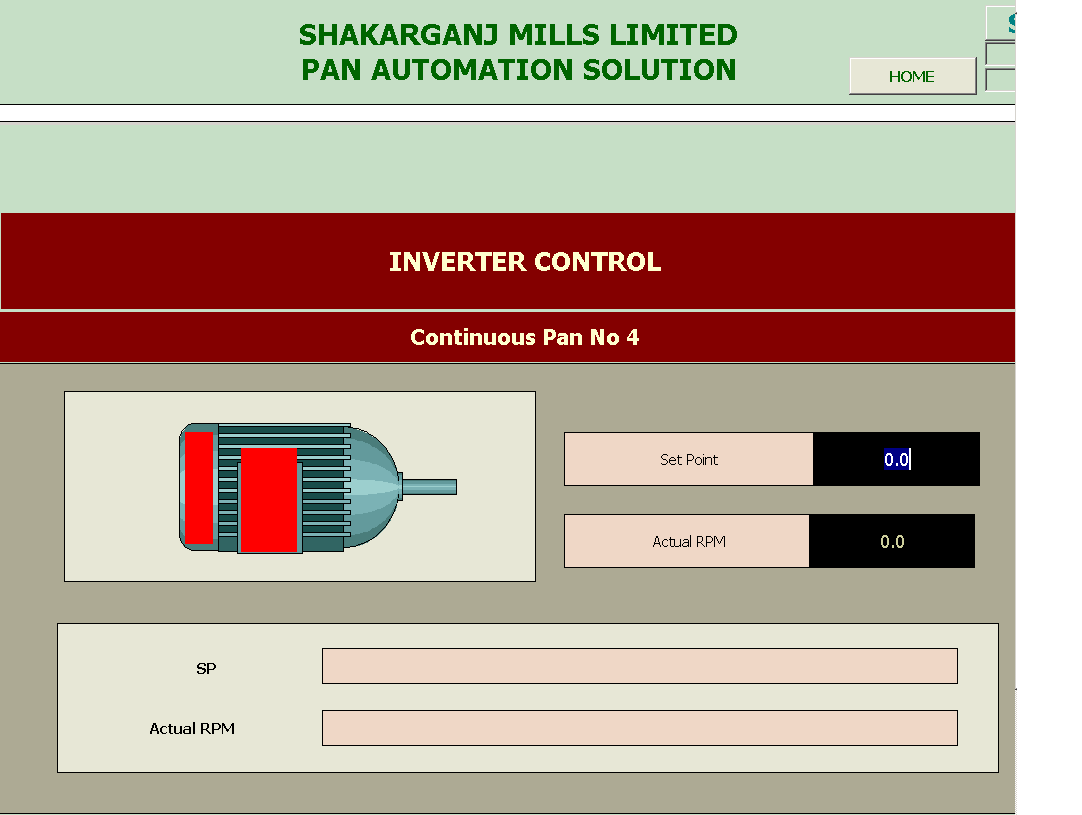 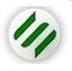 Benefits
Pan Floor capacity enhancement
Steam Economy
Sugar Quality
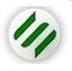 Variable Speed Drives
Variable Loading of Process House

Pumps runs on reduced capacities by throttling the valves.

VFD can reduces electrical energy consumption at least by 30%
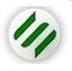 Recommend Drives
Raw Juice Pumping
Air compressors
Sulfur Burner Air Compressors
Muddy Juice and Filtrate Pumps
Clear Juice Pumps
Hot and Cold Air Blowers
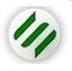 Recommend Drives
Dust Catcher blowers
Sugar Elevators
Vacuum Filter Condenser water pumps
Defecated Juice Pumps
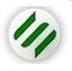 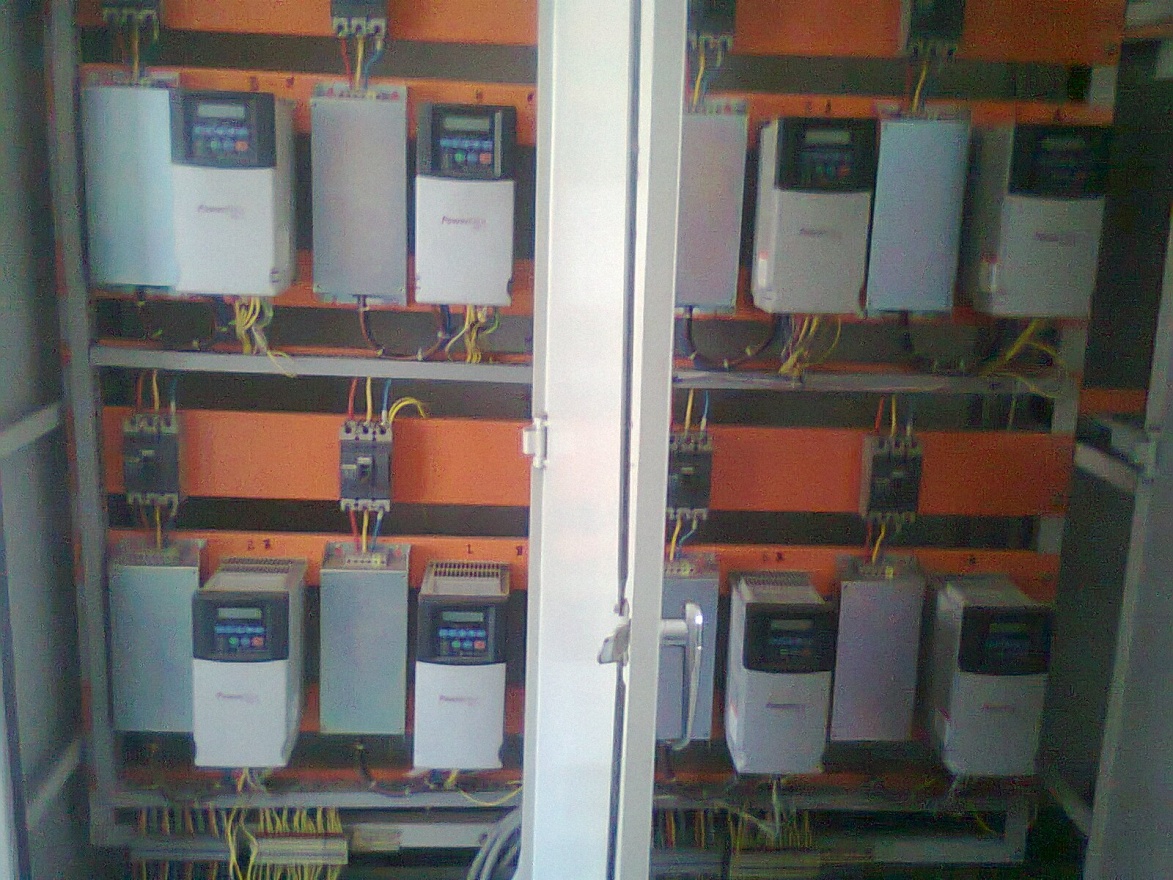 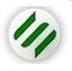 Auto Bagging Machine
Gravity Flow Measurement Technique

Sugar Bin Level

Speed of Bagging

Accuracy of Weighing
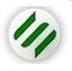 Auto Bagging Machine
Single Chute Bagging Machine 
Speed Problem
Accuracy Problem
Durability
Double Chute Bagging Machine
Speed	16 – 18 bags per minute
Accuracy	20 gram
Standby Arrangement
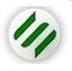 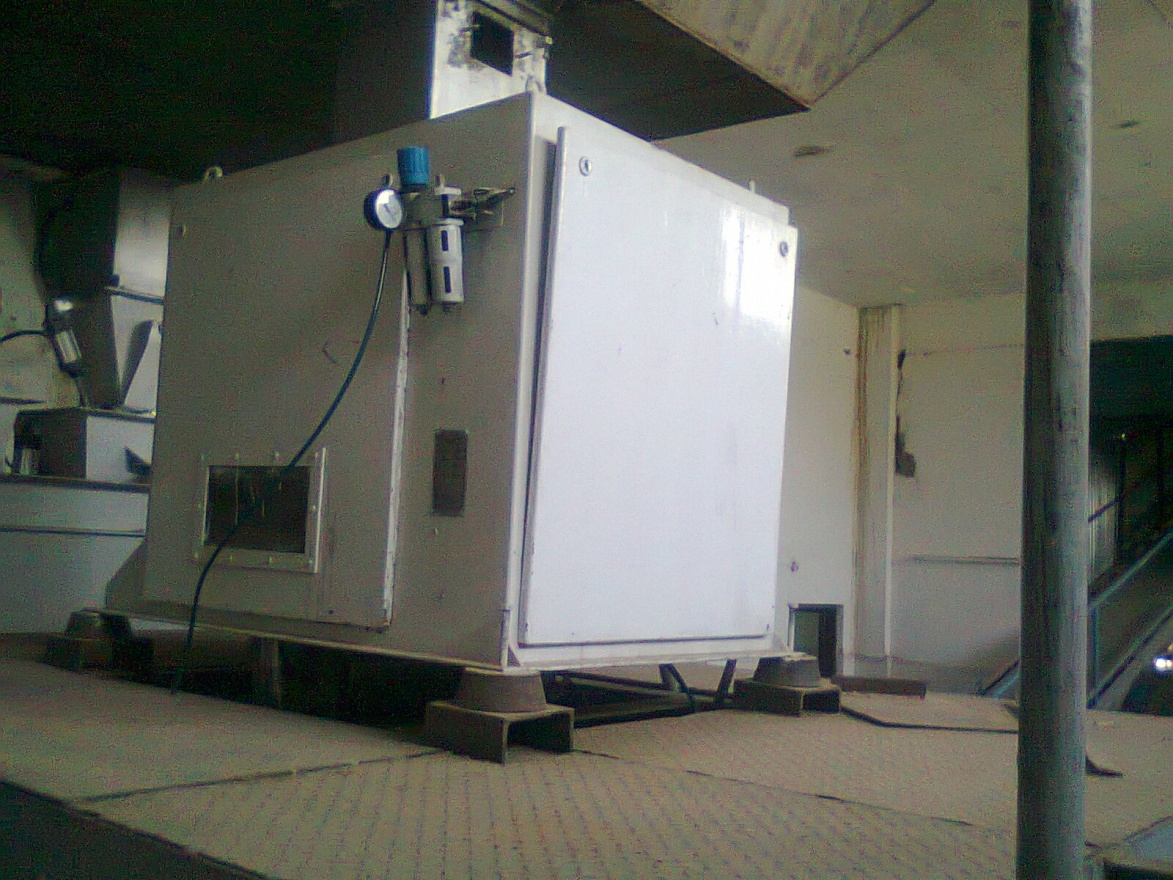 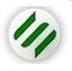 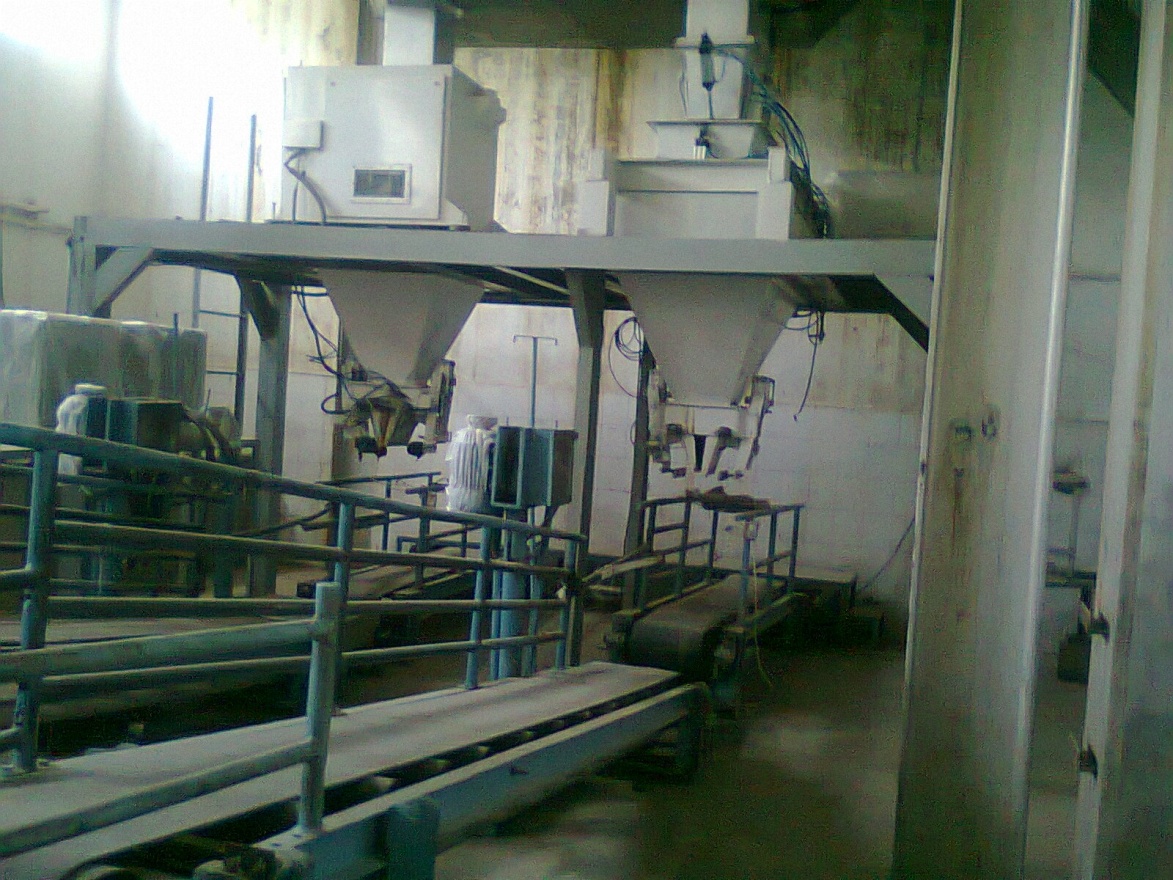 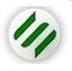 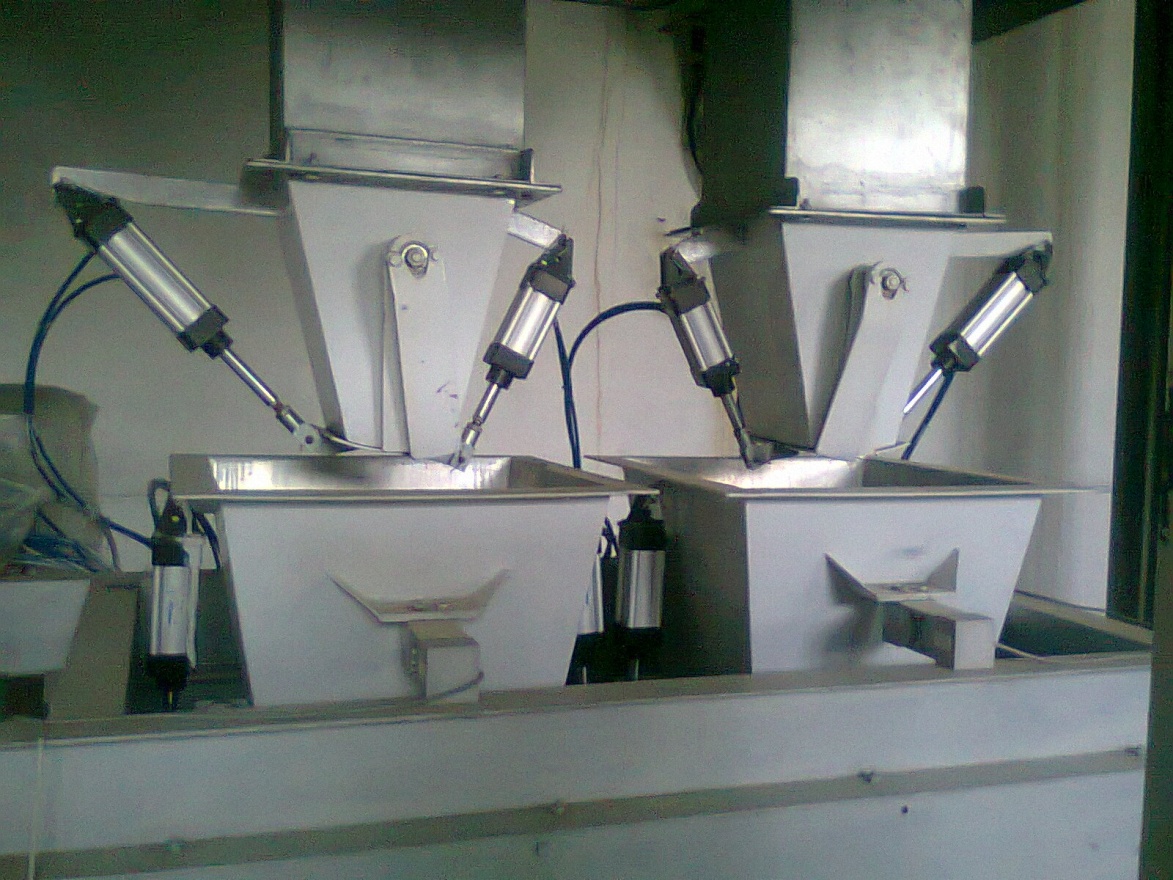 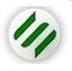 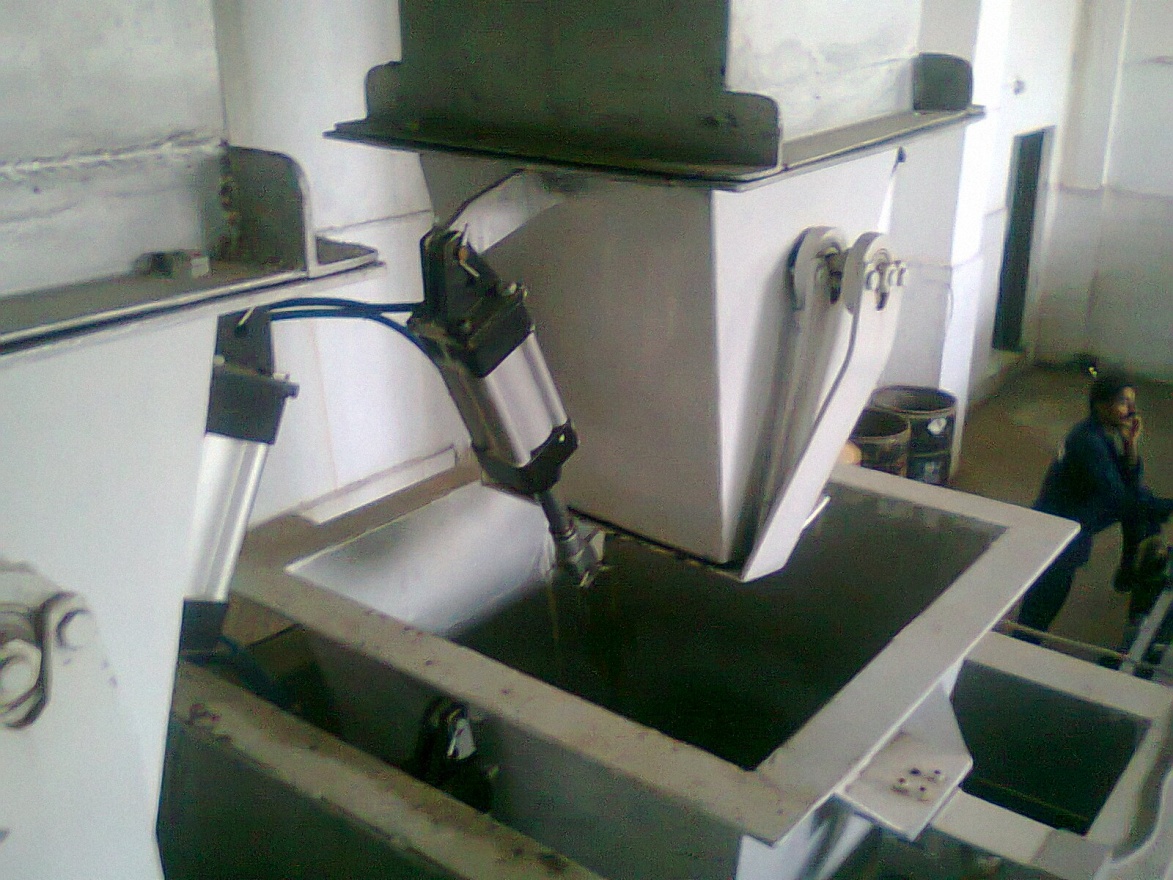 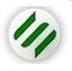 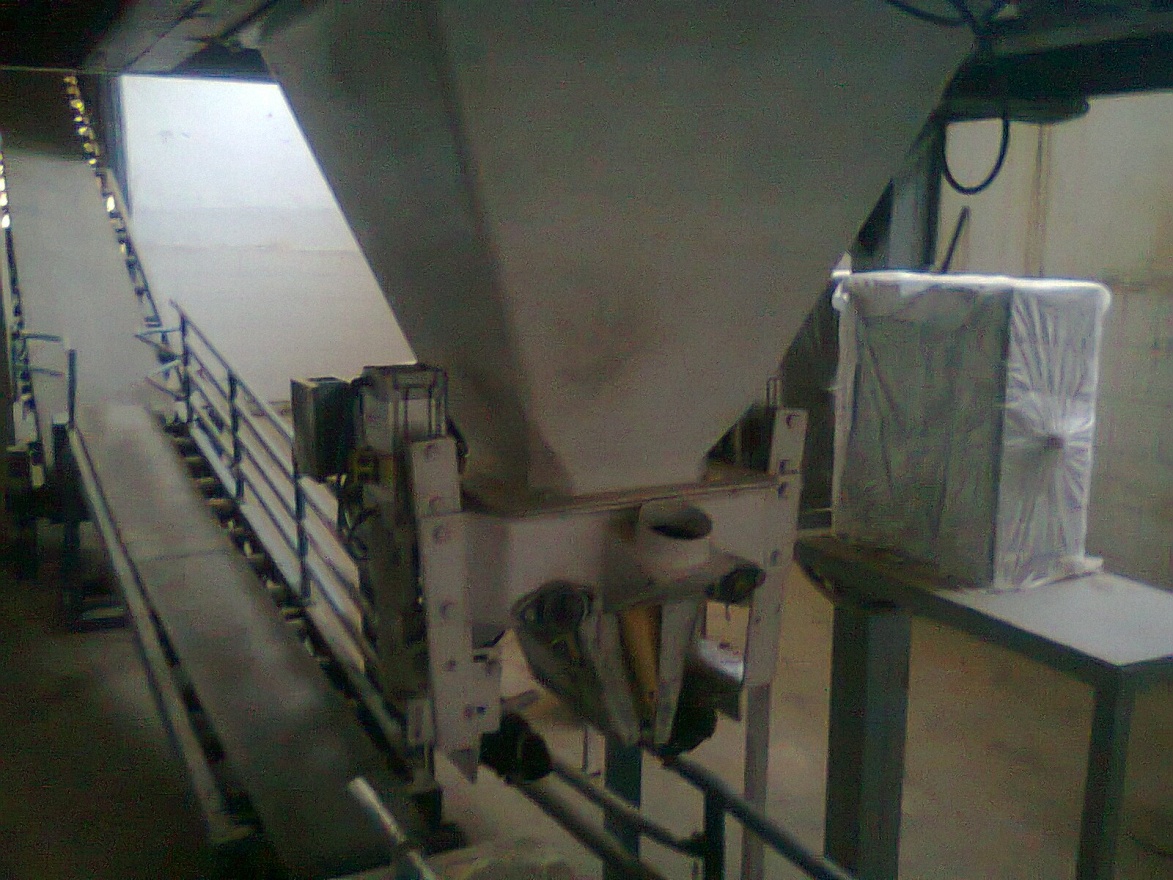 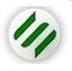 Thanks